COIなしの場合
演題タイトル
発表者所属・氏名
（発表者に○印）
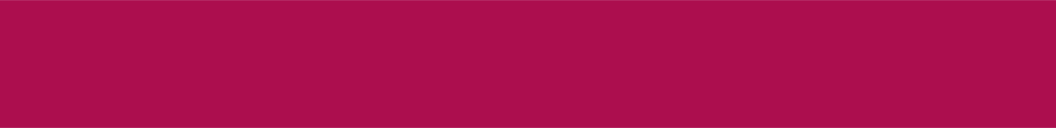 利益相反状態の開示に関わる演者氏名
氏名
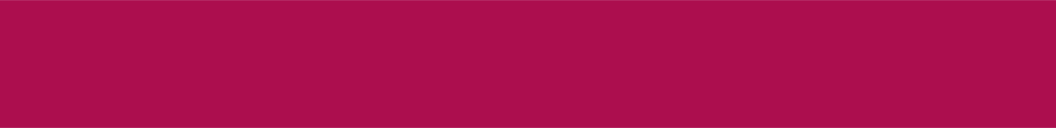 私は本発表演題に関して、
開示すべき利益相反事項はありません。
利益相反事項開示
（演題登録時の開示基準に従って開示となりますが、開示すべき事項がない場合はこのスライドを、開示すべき事項がある場合は次ページのスライドを使用）
COIありの場合
演題タイトル
発表者所属・氏名
（発表者に○印）
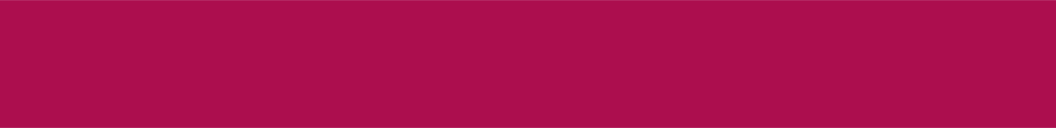 利益相反状態の開示に関わる演者氏名
氏名
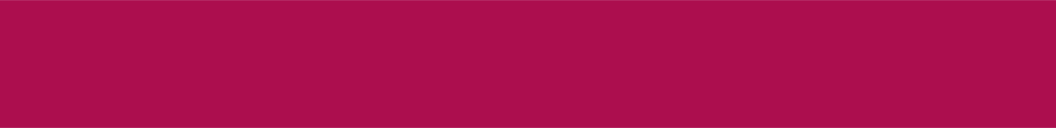 私は本発表演題に関しては、以下の利益相反事項があります。
企業などの役員・顧問職：〇〇会社
エクイティ（株式等）：〇〇会社
特許権：〇〇会社：無し
会議の出席等に伴う謝礼：無し
原稿料：無し
企業等が契約に基づいて提供する研究費：〇〇会社
企業等が提供する奨学・奨励寄付金もしくは民間学術助成団体から助成される研究助成金：〇〇会社
寄付講座：
その他の報酬（研究とは直接無関係な旅行・贈答品等）：
開示すべき項目が無い項目は、項目ごと削除ください。このスライドでは「無し」と表記していますが、無い場合は項目ごと削除下さい。
利益相反事項開示
（開示すべき項目のみ、演題登録時の開示基準に従って開示ください）
下記についてスライド１枚に簡潔にまとめる
（スライド枚数はタイトルページを入れてトータル２枚まで受付ます）
・研究概要
研究目的
研究結果
まとめ（結論と将来展望）